Digitaal gedragVeilig en Verantwoordelijk
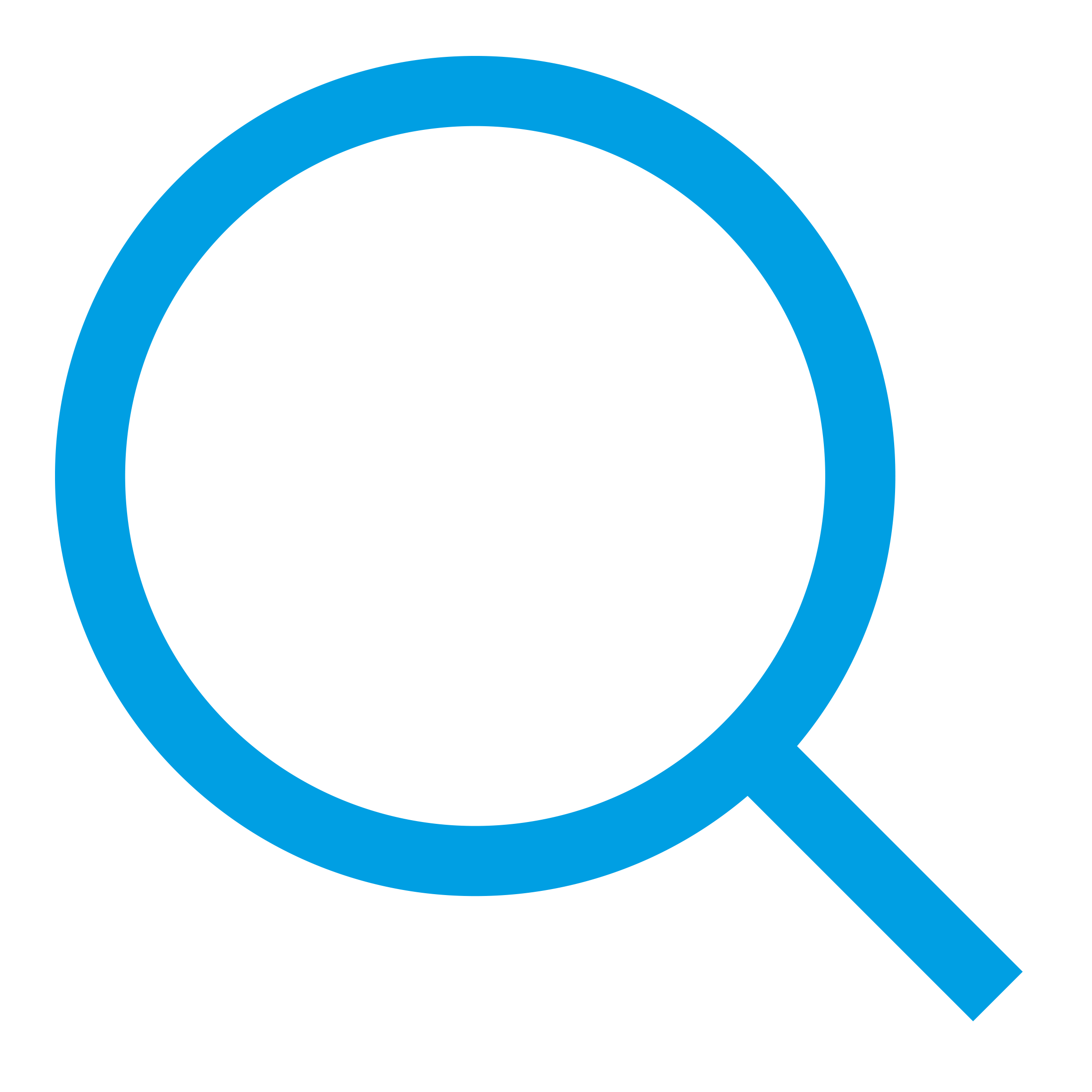 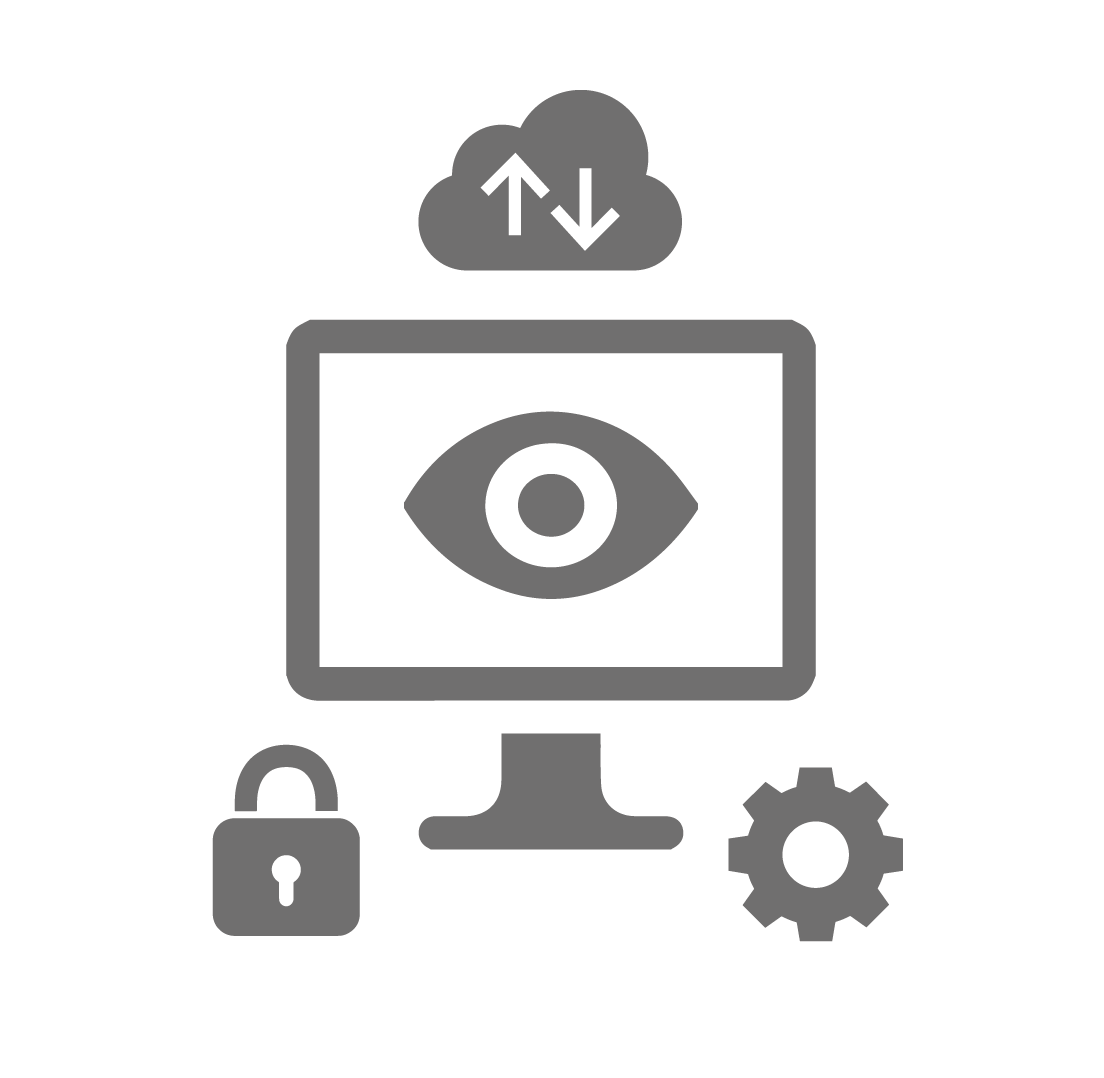 Onderzoek naar digitale veiligheid in Leiden en Leiderdorp

Beatrice Snel en Maurice Dister
21-03-2019
Digitaal gedrag: veilig en verantwoordelijk
2
Bijeenkomst voor twee gemeenteraden
1. Besloten deel
19:00 uur
voor Leiden en Leiderdorp - vragen
voor alleen Leiderdorp – vragen

2. Openbare presentatie
20:00 uur
Over het onderzoek
Onderzoeksvraag
Conclusies
Aanbevelingen
Vragen
21-03-2019
Digitaal gedrag: veilig en verantwoordelijk
3
1. Hoe veilig zijn de informatiesystemen?
Besloten deel
19:00 Resultaten penetratietesten/hacks toegelicht door ethische hacker van Guardian360
Vragen
19:40 – 19:50 uur alleen Leiderdorp
21-03-2019
Digitaal gedrag: veilig en verantwoordelijk
4
[Speaker Notes: Proces.

Thomas Renes.]
2. Over het onderzoek
Uitgevoerd door Necker van Naem in de tweede helft van 2018.
Penetratietesten/hacks uitgevoerd door ethische hackers van Guardian360.
Goede samenwerking met beide gemeenten en Servicepunt71.
Niet alle informatiesystemen zijn getest.
Kwetsbaarheden vroegtijdig gedeeld met betrokkenen om snel herstel mogelijk te maken.
Details van het technische onderzoeksdeel worden gedeeld in een vertrouwelijke bijeenkomst met de raadsleden.
21-03-2019
Digitaal gedrag: veilig en verantwoordelijk
5
2. Onderzoeksvraag
Doel: Meer inzicht bieden in de informatiebeveiliging van Leiden en Leiderdorp. 
Hebben de gemeenten een goed beeld van de belangrijkste risico’s?
Beschikken de gemeenten over een adequaat informatiebeveiligingsbeleid?
Wordt het beleid adequaat uitgevoerd en gemonitord?
Hoe is de informatievoorziening aan de gemeenteraden?
Hoe veilig zijn de informatiesystemen?
21-03-2019
Digitaal gedrag: veilig en verantwoordelijk
6
[Speaker Notes: Opzet (Beleid), Bestaan (Organisatie), Werking (Uitvoering in de praktijk, rol van de raad)]
2. Conclusies
Het beleid en de organisatie rondom digitale veiligheid zijn ingeregeld.
Het beleid is op punten verouderd (AVG).
Er worden periodiek technische testen uitgevoerd, maar de follow-up wordt niet altijd door de raad gemonitord.
Goed beveiligd tegen aanvallen van buitenaf.
Maar met toegang tot het kantoornetwerk, waren systemen wel te benaderen door onbevoegden, door kwetsbaarheden in de beveiliging.
21-03-2019
Digitaal gedrag: veilig en verantwoordelijk
7
2. Aanbevelingen
Los de kwetsbaarheden op die geconstateerd zijn tijdens de penetratietesten.
Maak de organisatie en de medewerkers ervan bewust dat het grootste risico voor de digitale veiligheid, het (eigen) gedrag is.
Verbeter de (fysieke) beveiliging. 
Controleer de ontwikkelingen binnen digitale veiligheid op de drie kwetsbaarheden (het gedrag, de actualiteit en de informatievoorziening) en op de beschikbaarheid van voldoende middelen.
21-03-2019
Digitaal gedrag: veilig en verantwoordelijk
8
[Speaker Notes: Gevonden kwetsbaarheden zijn vorig jaar gedeeld met SP71 en de CISO’s van beide gemeenten. 
In de gelegenheid om deze kwetsbaarheden te herstellen.

Menselijk gedrag is de zwakste schakel in de IT beveiliging. Niet juist handelen. Bewust zijn van je handelen en gevolgen moet daarom centraal staan.

Verbeter de beveiliging. Zorg dat er voldoende middelen beschikbaar zijn
Gedrag 
Actualiteit
Informatievoorziening]
2. Gedrag
Verantwoordelijk menselijk gedrag is cruciaal.
Veiligheidsbewustzijn is aanwezig, maar verdient blijvende aandacht. 
Medewerkers, werklocaties en werkplekken zijn de zwakke schakels. 
Risico: bij phishing e-mail hoeft maar 1 medewerker inloggegevens achter te laten.
21-03-2019
Digitaal gedrag: veilig en verantwoordelijk
9
[Speaker Notes: Stadhuis is een toegankelijke plek voor bezoekers. Bezoekers kunnen door het gebouw gaan dwalen en langs kamers van medewerkers komen.
Gevaar dat als een computerscherm niet gelocked is of netwerk niet adequaat beveiligd. Een kwaadwillende kan dan zich toegang verschaffen tot het netwerk.

Phishing mail gevaar: 1 medewerker laat zijn inloggegevens achter, en de kwaadwillende kan inbreken met die inlogggevens.

Daarom belangrijk dat medewerkers continue blijven worden gewezen op hun verantwoordelijkheden en de gevaren.
Aanspreken van onbekenden op de gang.
Geen briefjes met wachtwoorden op de pc.
Overweeg om toegangsbeveiliging te versterken (pasjes die deuren openen).
Overweeg om two factor authentication te gebruiken (op je mobiel ontvang je een extra beveiligingscode die je naast je user id en wachtwoord moet invullen)]
2. Actualiteit
Nieuwe wet- en regelgeving verdient aandacht: 
AVG-beleid is nog niet op orde
Wet BIO per 1-1-2020: zorg voor tijdige inrichting
Voer periodiek en tijdig audits en penetratietesten uit door gespecialiseerde bureaus. Voer risico-analyses en evaluaties uit. Zorg voor een tijdige en heldere follow-up van gevonden zwakheden. 
Installeer security updates zo snel mogelijk na verschijning. 
Maak afspraken met leveranciers van apparatuur over het beheren en updaten van systemen.
21-03-2019
Digitaal gedrag: veilig en verantwoordelijk
10
[Speaker Notes: Digitale ontwikkelingen gaan snel.
Geconstateerd dat het beleid niet meer actueel is: AVG en BIO

Testen en audits uitvoeren. Is alles nog op orde? 

Elke dag worden nieuwe kwetsbaarheden/lekken ontdekt door hackers in de IT systemen.  
Wedloop dat fabrikanten vervolgens security updates uitbrengen. 
Installeer die snel na verschijning zodat de kwetsbaarheden worden gerepareerd.

U zult straks zien dat sommige kwetsbaarheden zitten in randapparatuur die aangesloten zijn op het netwerk.
Maak afspraken dat leveranciers deze ook beheren en updaten.
Vaak hebben randapparatuur een standaard fabriekswachtwoord. Wijzig dat direct.]
2. Informatievoorziening
Zorg ervoor dat verbeteracties zichtbaar zijn voor de raad. Houdt toezicht op de gehele PDCA-cyclus: vooral op de ‘act’ (de toegezegde verbeteracties).
Houd zicht op de verantwoordelijkheden en bevoegdheden die de komende jaren in transitie zijn bij het verder regionaliseren van de veiligheidsfunctie.
21-03-2019
Digitaal gedrag: veilig en verantwoordelijk
11
[Speaker Notes: Bewaken of de toegezegde verbeteracties ook daadwerkelijk worden uitgevoerd. 

Dienstverlening ondergebracht bij Servicepunt 71 ook de FG en CIO.
Eigen CISO in dienst bij de gemeente.

VRIS (Versterking Regionale I-Samenwerking): werken voor de Leidse regio i.p.v. werken voor aparte organisaties (de gemeenten en Servicepunt). Dit programma loopt tot 2020.
Dit betekent ook wat voor de informatievoorziening aan de raden.]
2. Vragen
Vragen?
21-03-2019
Digitaal gedrag: veilig en verantwoordelijk
12